EuromarineBrainstorming on the Ocean Decade Actions
Why an Ocean Decade
Human health and well-being, including sustainable and equitable economic development, depend on the health and safety of the world’s ocean

Ocean science is largely competent for diagnosing problems. However, its ability to offer solutions of direct relevance to sustainable development requires a massive upgrade

The world needs a large-scale and adequately resourced campaign of transformational ocean science: to move beyond business as usual, the campaign needs to be solution-oriented, ambitious, bold and forward-looking; to spread across all geographic regions; and to be communicated in widely understood forms

The vision of the Ocean Decade is ‘the science we need for the ocean we want’.
Summary: https://oceanexpert.org/document/27348   			Full document: https://oceanexpert.org/document/27347
Expected outcomes of the Decade
Outcome 1: A clean ocean where sources of pollution are identified and reduced or removed.

Outcome 2: A healthy and resilient ocean where marine ecosystems are understood, protected, restored and managed

Outcome 3: A productive ocean supporting sustainable food supply and a sustainable ocean economy. 

Outcome 4: A predicted ocean where society understands and can respond to changing ocean conditions.

Outcome 5: A safe ocean where life and livelihoods are protected from ocean-related hazards. 

Outcome 6: An accessible ocean with open and equitable access to data, information and technology and innovation

Outcome 7: An inspiring and engaging ocean where society understands and values the ocean in relation to human wellbeing and sustainable development.
The Euromarine contribution
EUROMARINE (EM) wishes to align its science program with the Decade actions.

The specific high-level challenge that we have identified is:
“Understand the effects of multiple stressors on ocean ecosystems, and develop solutions to monitor, protect, manage and restore ecosystems and their biodiversity under changing environmental, social and climate conditions”

We invite the EM Members to brainstorm on establishing Integrated Ocean Management in European Seas:
the research we need
the tools that should be developed
the challenges for science and society to operate with this management method
ideas to transfer the knowledge generated in EU to other regions
We also invite members to reflect about additional high-level challenges that could be relevant to the Decade objectives
Your expected contribution
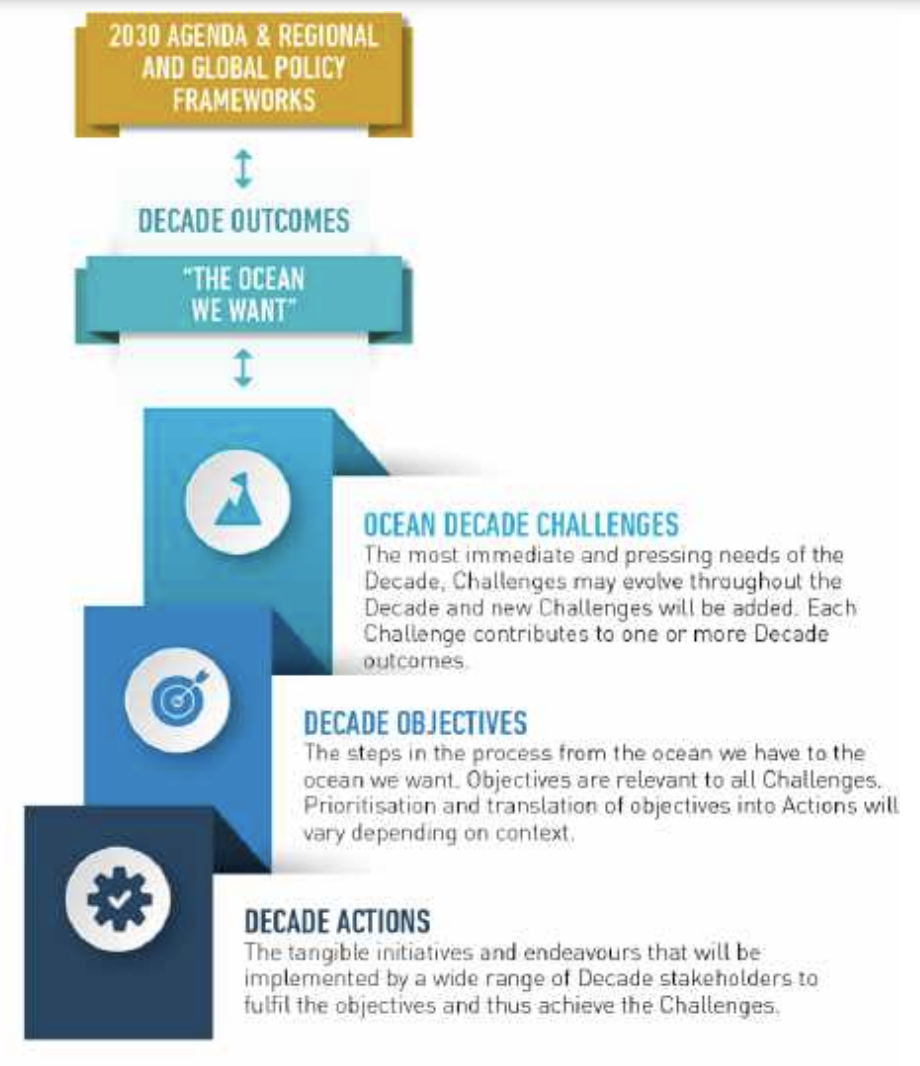 Identify the most urgent research needs (actions) to move towards Integrated Ocean Management

Provide replies:

addressing each of the points listed in slides 6 and 7 to CEIMAR coordinator at University of Málaga

Email: ceimar@uma.es

by Friday 11 December
Challenge: Understand the effects of multiple stressors on ocean ecosystems, and develop solutions to monitor, protect, manage and restore ecosystems and their biodiversity under changing environmental, social and climate conditionsObjective : Integrated Ocean Management (IOM) in the European Seas
The research we need

The tools that should be developed

The challenges for science and society to operate with this management method

How to transfer the knowledge generated in EU to other regions

Additional challenges that should be addressed to meet the outcome of the Decade
Objective : Integrated Ocean Management
Identify your research group



Your Research Group considers that top research priorities should be… (max. 2)



Short descriptive text for the proposed research actions